The Joy of Reproducibility
Three techniques for robustness and repeatability

Paul Walmsley
Senior Principal Engineer
Avid/Sibelius
June 2012
About me
PhD in Bayesian Modelling of Musical Signals
University of Cambridge Engineering Department, 2000
Professional Software Developer since 2000
Sibelius 2.0 to 7.0
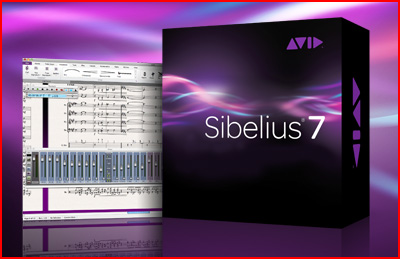 Importance of Reproducibility
Basic tenet of scientific research
Collaboration
Publication
Commercialisation
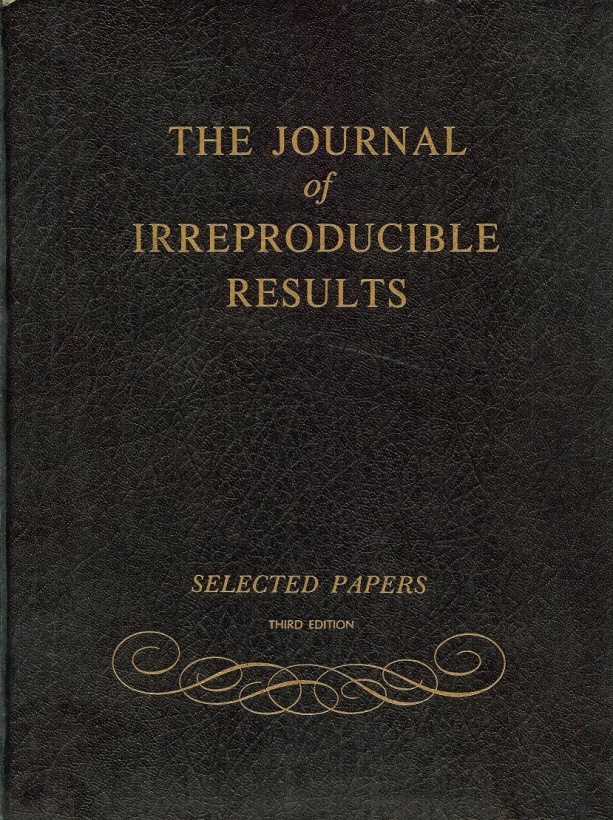 Overview
Experimental Design
Version Control
Unit Testing
Case Study: Journal Paper
6 months of research
Submit journal paper
Continue with research[6 months…]
Reviewer’s response:
“Please provide more data points for the analysis in the 100-150Hz region and I would like to see how the algorithm performs with ‘How Much Is That Doggy In The Window’ ”
How can you reproduce your earlier results?
What Is An Experiment?
Experiment:
A well-defined activity intended to 
generate a reproducible result
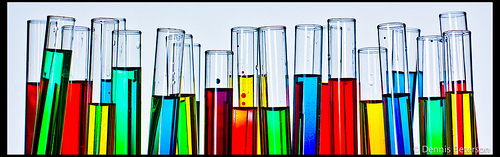 Research
A natural progression of experiments, both to develop ideas and to publish those results for a wider audience.
1. Investigate Smurf’s classic widget estimation algorithm: evaluate SNR performance
2. Evaluate Bayesian detection of widgets in noise for high SNR case
3. Compare noise performance of refined Bayesian algorithm with Smurf’s method
4. Produce graphs of detection probability against SNR for seminar slides
[Speaker Notes: Evaluate other techniques in the literature
 Proof of concept for a new method
 Development and refinement of new method

The preparation of data for publication is itself considered an experiment.
Enumeration is important]
Experimental Objectives
Establish a hypothesis
Classic Scientific Method
eg. Determine whether a uniform or Gaussian prior produces optimal frequency estimates when SNR is low
Produce a specific set of results for publication
Graphs
Audio outputs
What Are the Constituents of an Experiment?
Define data sets and generators
The implementation at a particular point in time
Graphs, tables, audio output
[Speaker Notes: A generator is a function that generates synthetic data with particular characteristics, eg mixture of harmonically-related sinusoids in Gaussian noise]
Coding the Experiment
One experiment = One application/script

experiment12.exe
[Speaker Notes: This makes it much easier to separate each experiment and compare results or to revisit later on. Each application/script just calls into the core library where the algorithms are implemented]
What The Experiment Script Does
Sets up the environment
Prepares source data
Runs algorithm
Present results
Automation is key!
Experimental Write-Up
The experiment has done most of the work

Where:
Logbook
Wiki
iPython Notebook
Evernote

Back up: 
Source
Results
Scripts/applications
Version Control
At it’s simplest a time-ordered incremental backup system
Roll back to any point in time
Easy to find regression bugs
Checkpointing
Save a new version when milestones are reached or bugs fixed
Fits with experimental time-line
Collaboration
Ease of sharing source with others
Pick one:
Subversion, Git, Mercurial, …
Branching and Tagging
Exp6_branch
Merge
[Speaker Notes: In journal review, reviewer finds an error so you need to fix and re-run experiment 6. You then want to apply the fix to your current code]
Unit Testing
Spend your time doing research, not debugging
Cost of Fixing Low-Level Bugs
Debugging is expensive
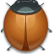 Bugs propagate upwards
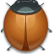 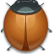 Cost of debugging
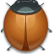 WHY  To Unit Test
Automated, reproducible testing
Detect regressions instantly
Test boundary conditions
Be confident of your algorithm implementations
Easier to change platforms, tools or libraries
Eg evaluate alternative FFT library
HOW  To Unit Test
Pick a Unit Test Framework
xUnit (Matlab), CppUnit (C++), PyUnit,…
Break system into smaller components
Test low-level components first
[for extra credit] Set up build server to run tests daily
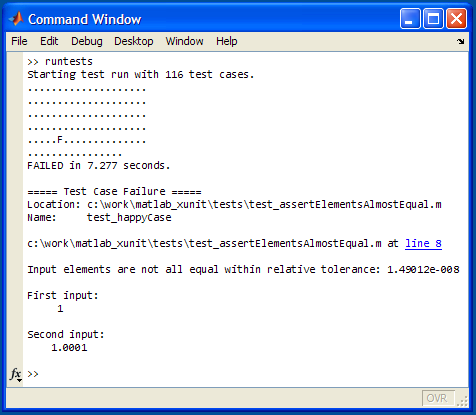 FFT test suite
testFFT() {
x=GenerateSine(Fs/Nfft)
X=FFT(x)
assertEqual(Nfft, length(X))
assertAlmostEqual(0, X[0]) // no DC
…
d=GenerateDC(Nfft)
D=FFT(x)
assertEqual(normalisingFactor, D[0])
…
// test complex/imag packing
// check zero-padding
// check Fs/2 behaviour
Generate test data

Call function

Check results
Conclusion
3 steps towards reproducibility:

Design and enumerate your experiments
Get your code into Version Control, commit early and often
Introduce Unit Testing to your codebase